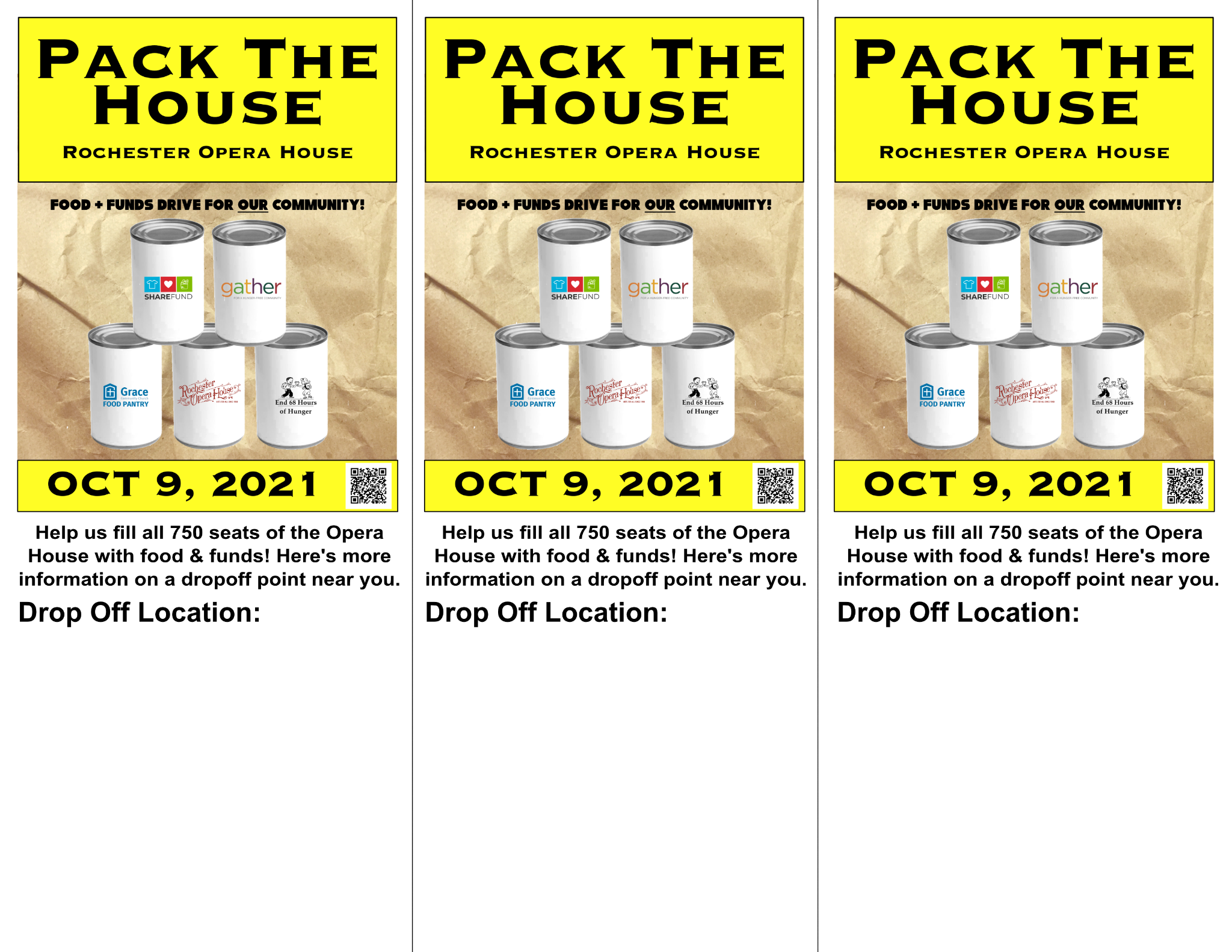 Enter your food drive information here.
When is it?
Where should they drop off or are you picking up?
Contact info?

Thanks for helping
Enter your food drive information here.
When is it?
Where should they drop off or are you picking up?
Contact info?

Thanks for helping
Enter your food drive information here.
When is it?
Where should they drop off or are you picking up?
Contact info?

Thanks for helping